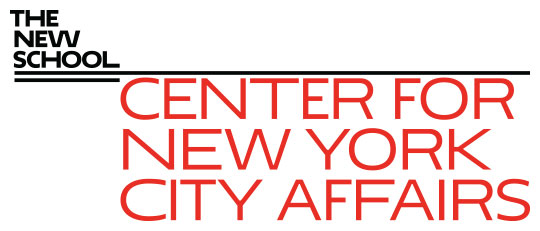 The labor market implications of the Covid-19 impact on NYC’s hospitality industry  James A. Parrott Center for New York City Affairs at    The New School JamesParrott@newschool.edu www.centernyc.orgWPTI Employer Symposium Series—Hospitality, November 17,  2020Funding support provided by Robin Hood Foundation, JPMorgan Chase Foundation, New York City Workforce Development Fund, New York Community Trust,  21st Century ILGWU Heritage Fund, and Consortium for Worker Education
James A. Parrott, PhD   
Director of Economic and Fiscal Policies
Center for New York City Affairs
New School University
JamesParrott@newschool.edu
Overview
Covid’s economic impact in NYC: jobs, small business, vs. U.S.

Covid impact threatens historic job and wage gains in recent years benefitting a large NYC entry-level workforce in hospitality

Labor market implications of these trends given NYC hospitality’s demographic and occupational profile
Center for New York City Affairs
2
First, a few fast facts on NYC hospitality
370,000 NYC Hospitality workers (pre-pandemic), up by 133,000 (56%) from 2009-2019
10% of resident NYC payroll workers, but 15% of entry level jobs
Nearly 25,000 businesses: 18,000 Restaurants; 2,500 Coffee Shops; 1,500 Bars; 950 Hotels; and 1,300 food serv. contractors, caterers, & food trucks.
Great diversity of business types.
Impressive average wage gains in unionized Manhattan hotels, and sizable wage gains in restaurants, largely due to minimum wage.
Center for New York City Affairs
3
Covid-19 job losses not like a recession. Lop-sided impact hitting hardest at low-paying services; high-paying industries spared.

Altogether, 1.2-1.3 million NYC residents (1/3 of total workforce) receiving unemploy. benefits.

Disproportionate impact on persons of color, young adults, immigrants, entry-level workers.

Small, locally-owned businesses in greater jeopardy than ever.
Economic Update:More precarious NYC economy than any time since the 1970s economic/fiscal crisis
Center for New York City Affairs
4
Tourism (incl. busn. travel) is the main driver of the hospitality sector and tourism has been flattened by Covid-19.
Hotel occupancy minimal, many haven’t re-opened.
Full-service restaurants have lost considerable business due to Covid restrictions. 
It could take 2-3 years for tourism to rebound fully, and possibly that long for restaurants.
This is a tremendous setback to NYC low-wage workers—hospitality-related jobs grew substantially in recent years with wages rising steadily (more than in most sectors).
How has the Hospitality sector fared?
Center for New York City Affairs
5
Since Feb., total jobs in NYC declined more and have rebounded less than for the nation overall—NYC jobs still down 14% vs. 6% for U.S.
Center for New York City Affairs
6
In Hospitality, NYC’s job decline has been much steeper and the rebound slower, with the September job level still 42% below February vs. 17% for the U.S.
Center for New York City Affairs
7
Pre-pandemic, Hotels accounted for 14% of Hospitality jobs; Full-service restaurants were 45%, Limited-service 30% and Food Service contractors, caterers and bars 11%
Center for New York City Affairs
8
Pandemic job losses mostly in Full-serve (56%), with the 3 other sectors accounting for 15% each
Center for New York City Affairs
9
NYC Hospitality workers had larger wage gains 2011-19 than most private sector workers, although avg. wages generally lower except for Manhattan hotel workers (many are union)
Center for New York City Affairs
10
Jobs in Full-serve restaurants, contractors, caterers and bars are still down more than half, hotels by 42%, and limited-serve and coffee shops down by 23%
Center for New York City Affairs
11
Demographics of NYC Hospitality workers compared to all NYC wage workers
All Hospitality workers are:
More likely to be workers of color (80% vs. 66%)
More likely to be immigrant (61% vs. 48%)
Less likely to have a coll. Deg. (23% vs. 48%)

Hotel workers are :
More likely to be female
Older (55% 40+ vs. 47%)
Slightly more likely to be full-time

Rest. and other food service workers are:
More likely to be male
Young, with twice the share of 18-24 workers and half the share of 55+ workers
More likely to receive food stamps (24% vs. 16%)
Center for New York City Affairs
12
15 leading occupations, NY Hotel industry
Center for New York City Affairs
13
15 leading occupations, NYC Food Services
Center for New York City Affairs
14
Annual openings and education requirements for largest NYC Hotel occupations
Center for New York City Affairs
15
Annual openings and education requirements for largest NYC Food Service occupations
Center for New York City Affairs
16
The limited-service and coffee shop part of the sector has been less affected, but these are the lowest-paid jobs in hospitality.

More “ghost kitchens” are opening but those generally don’t generate many good jobs.

The best hospitality jobs in NYC are in predominantly Manhattan union hotels that have been hit hard, and that will be slow to recover. These workers have the highest wages, solid health benefits, and protections for recall rights and health and safety.

Most full-service restaurants that are the largest hospitality employer are small, locally-owned businesses that are teetering on the brink.
Restaurant delivery busn. not very profitable, doesn’t employ many people, with delivery workers working for apps for low pay.
Covid-19 impacts on hospitality are a  severe blow to NYC’s low-wage workers
Center for New York City Affairs
17
Workers concerned about safe return to work, rely on employers to provide a safe workplace and for customers to socially-distance.

State Labor Department needs to clarify circumstances under which a worker can refuse to return to work if the workplace is not considered safe (and not lose UI eligibility.)

NYS also needs to fix the problem with its “partial unemployment” provision that penalizes workers who return to work on a part-time basis.

Some businesses taking advantage of workers’ weak bargaining position to degrade jobs by making them independent contractors rather than employees.
Labor market implications
Center for New York City Affairs
18
The road from here?
Center for New York City Affairs
19
Thank you.James ParrottCenter for New York City AffairsThe New SchoolParrottJ@newschool.edu
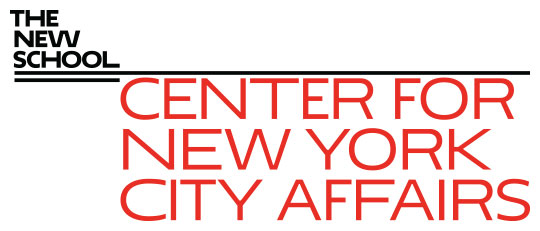 Center for New York City Affairs
20